Key Stage 1 Calculation Workshop
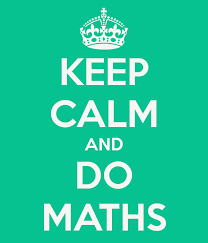 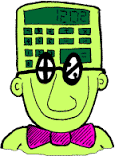 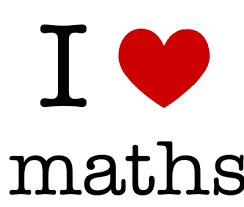 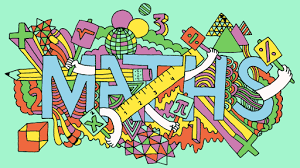 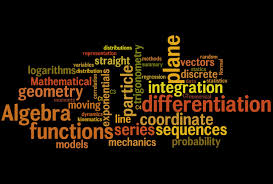 Addition and Subtraction
The National Curriculum in England. ©Crown Copyright 2013Year 1 objectives
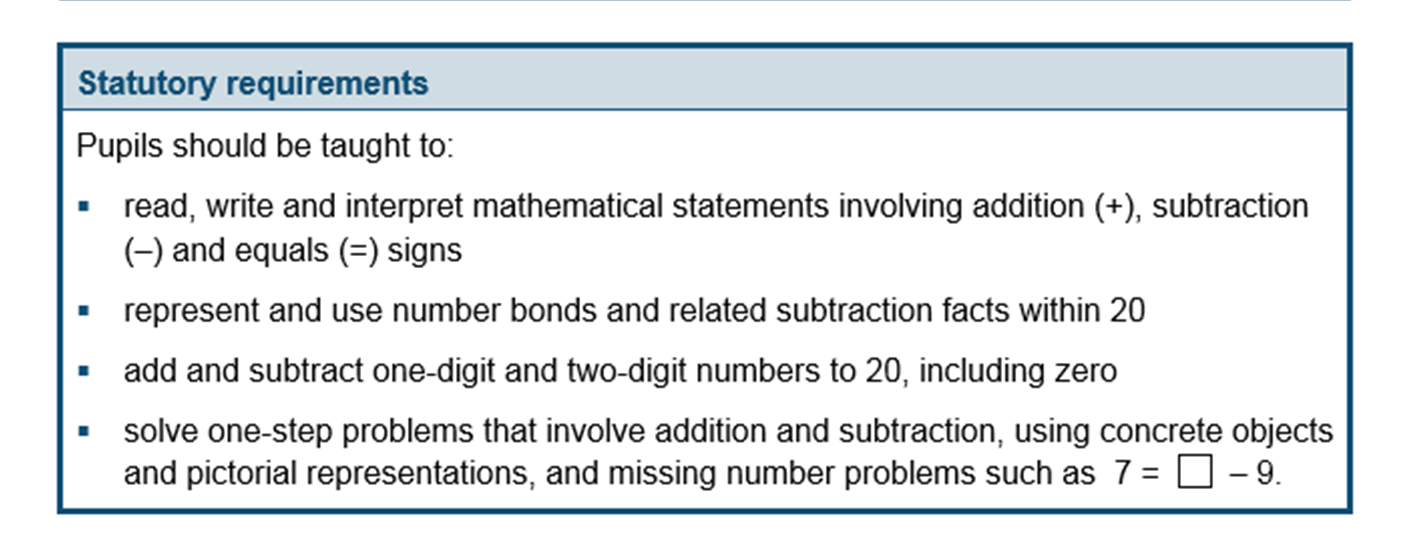 The National Curriculum in England. ©Crown Copyright 2013Year 2 objectives
Multiplication and Division
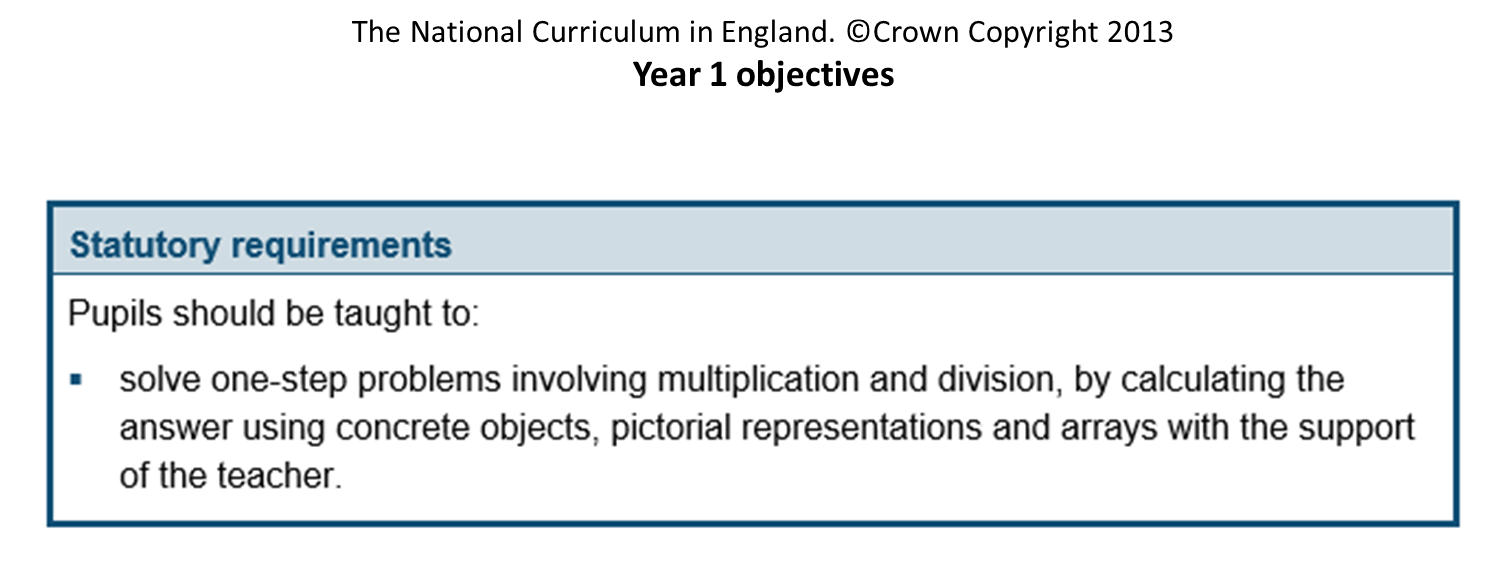 The National Curriculum in England. ©Crown Copyright 2013Year 2 objectives
Ideas for Home
Counting forwards and backwards in 1s, 2s, 5s and 10s (chanting, using coins, doors).
Doubles and halves (rote learning and application in real life contexts eg. cooking).
Handling money – counting out correct amount using coins. 1 step and 2 step operations.
Setting the table.
Capacity – cooking, bathtime, watering plants
Times Table IdeasComputer Games
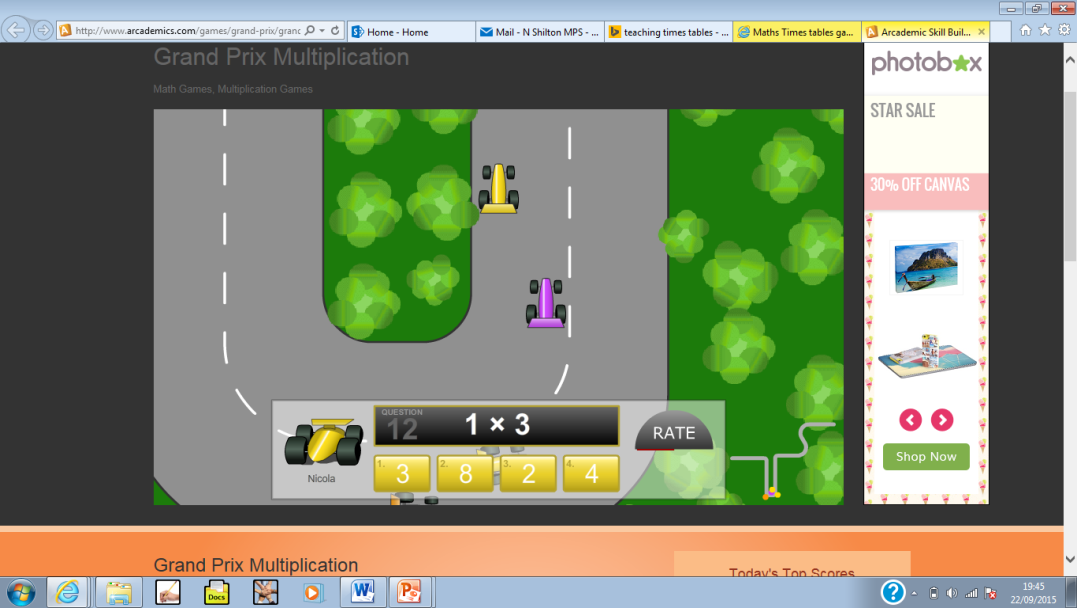 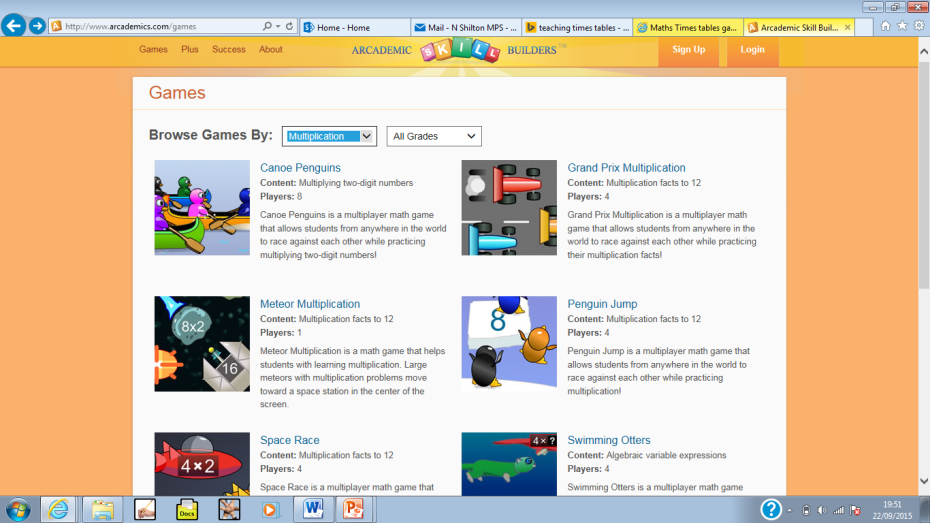 http://www.arcademics.com/games/grand-prix/grand-prix.html
http://www.arcademics.com/games
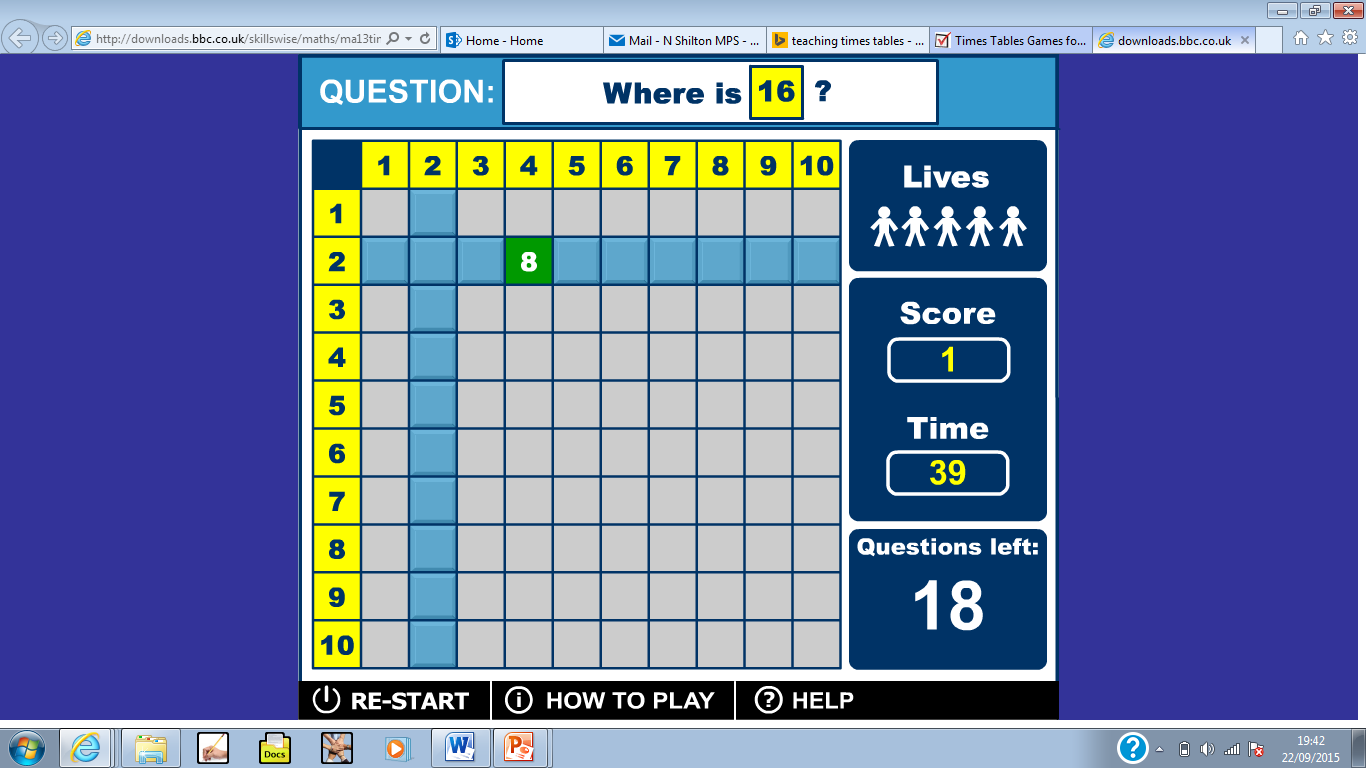 http://downloads.bbc.co.uk/skillswise/maths/ma13time/game/ma13tabl-game-tables-grid-find/timestables_2.swf
Times Table IdeasComputer Games
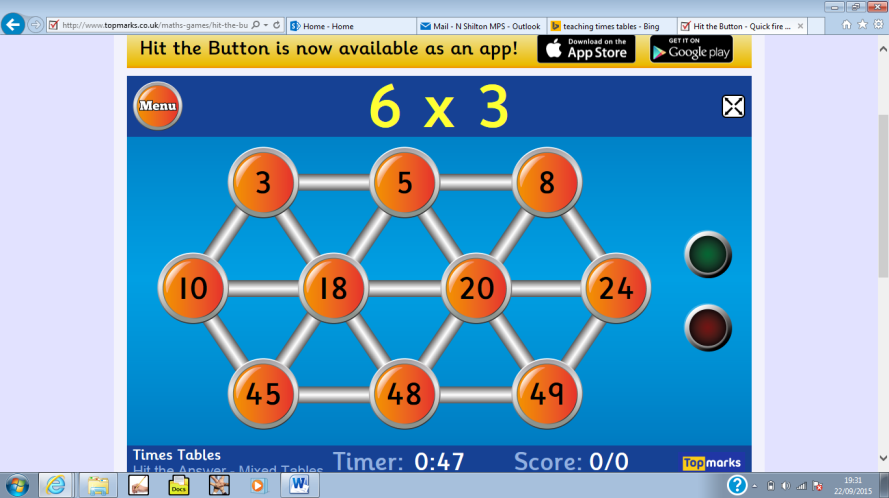 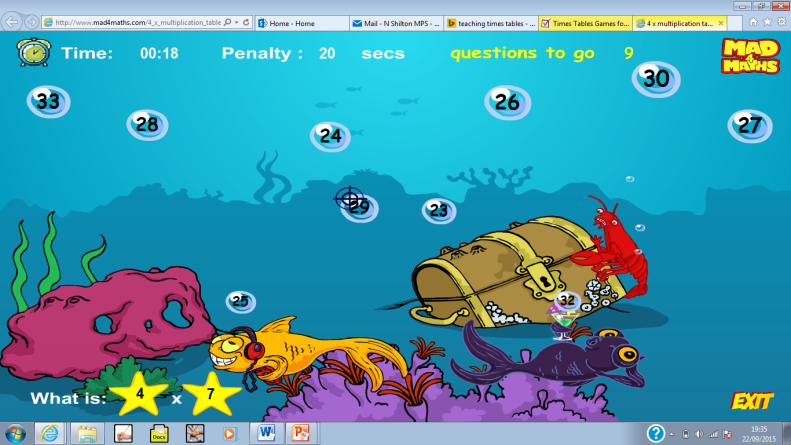 http://www.topmarks.co.uk/maths-games/hit-the-button
http://www.mad4maths.com/4_x_multiplication_table_math_game/
http://www.mad4maths.com/multiplication_table_math_games/
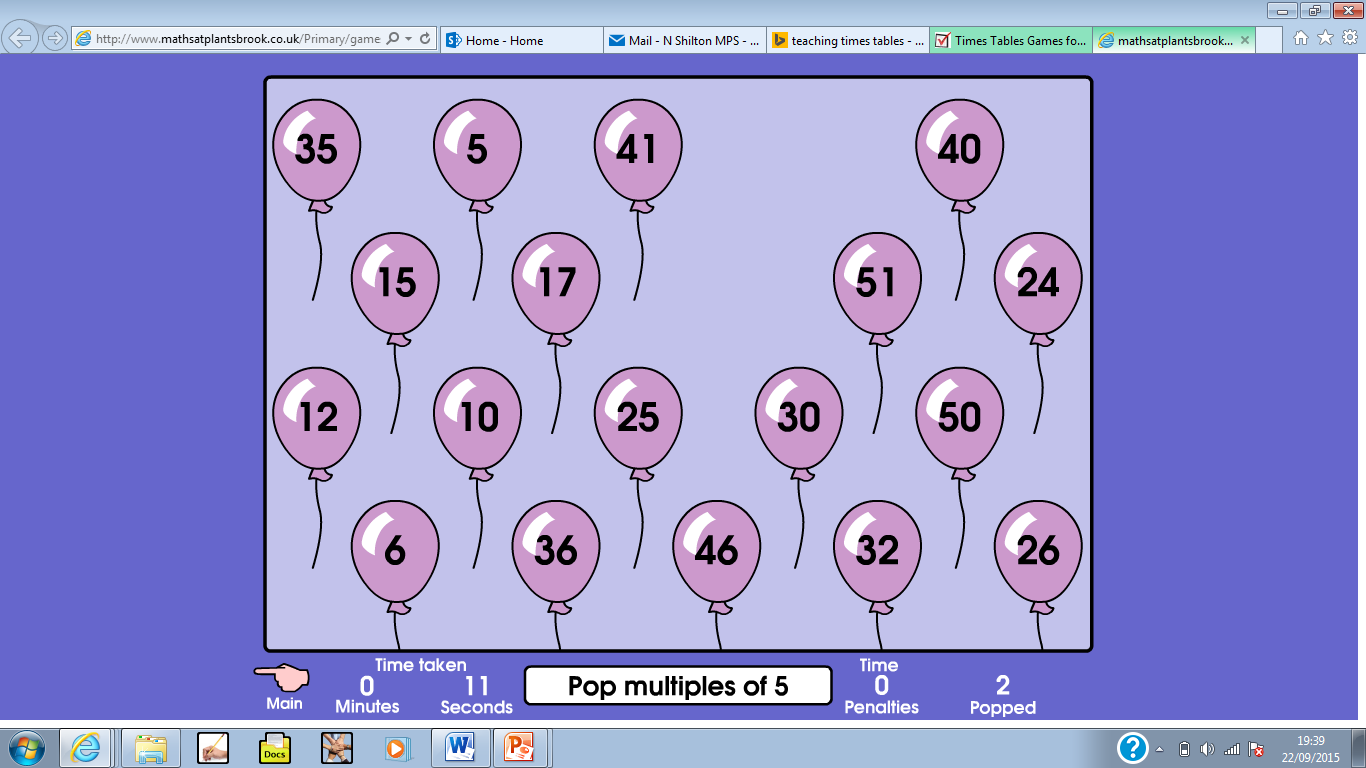 http://www.mathsatplantsbrook.co.uk/Primary/games/qtn_MultipleWipe.swf
Times Table IdeasActivities
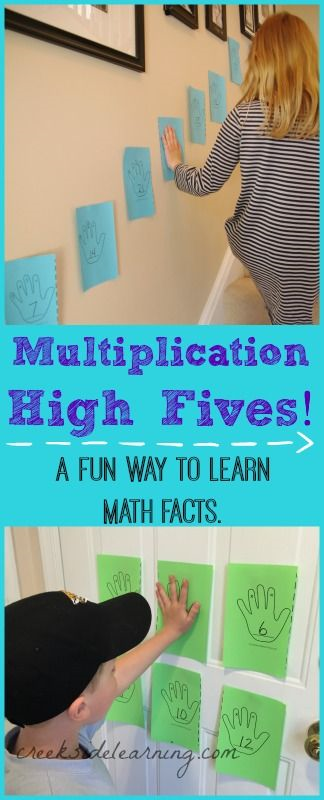 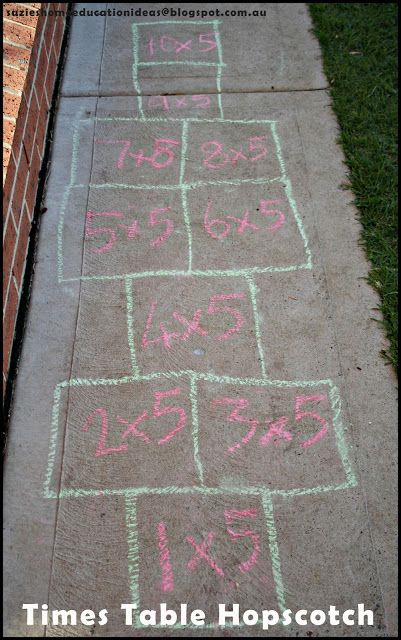 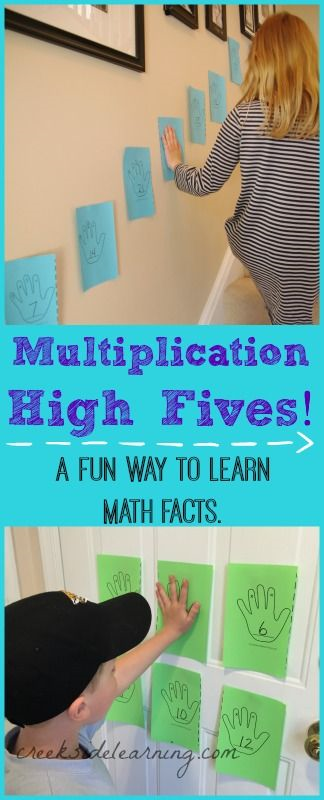 Hand prints with times table facts pined up around the house to “High Five” as children walk past
Match and pairs
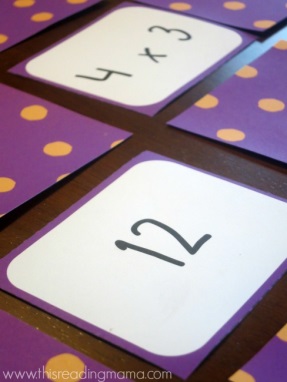 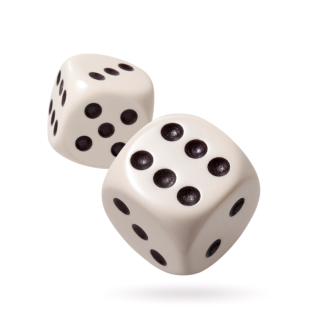 Times table hopscotch
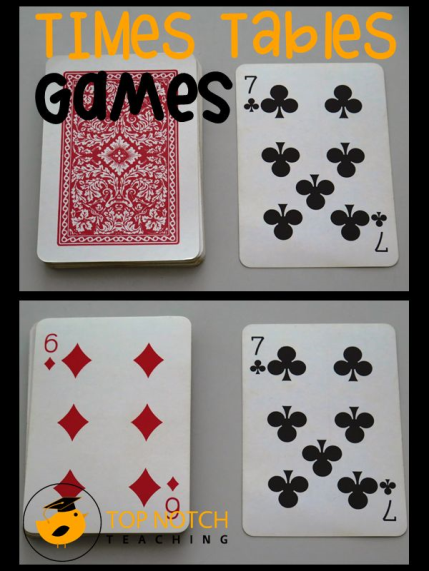 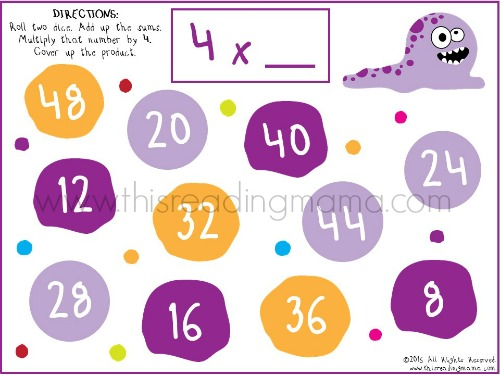 Roll a dice (or two) and times it by 4, the first person to put a coloured counter on the answer wins the number!
Using playing cards and dice to generate times table questions